Physics at the Information Frontier (PHY/PIF)

Enable scientific discovery through advancements in computing and data analytics
Physics communities in the purview of the NSF Division of Physics
Office of Advanced Infrastructure (OAC) 
Cyberinfrastructure for Sustained Scientific Innovation (CSSI)
Multi-disciplinary, community focused: developers and users
Examples

IRIS-HEP: Institute for Research and Innovation in Software for High Energy Physics
JETSCAPE: Jet Energy-loss Tomography with a Statistically and Computationally Advanced Program Envelope 
BAND: Bayesian Analysis of Nuclear Dynamics
MUSES: Modular Unified Solver of the Equation of State
Einstein Toolkit ecosystem: Enabling fundamental research in the era of multi-messenger astrophysics
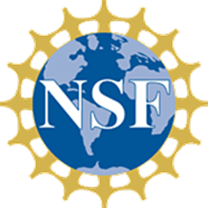 Bogdan Mihaila, MPS/PHY – 6/21/2024